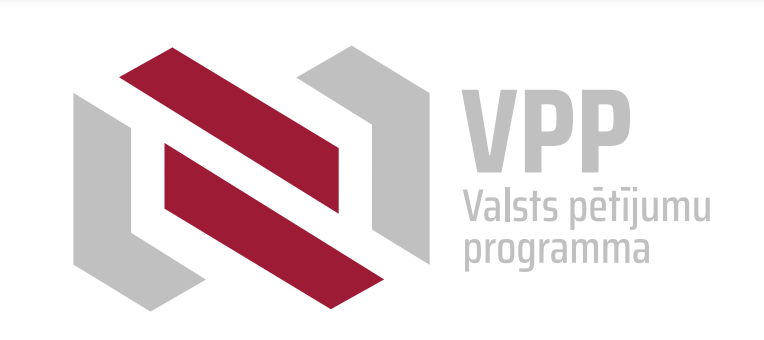 Par valsts pētījumu programmu "Sabiedrības veselība" 
2023.–2025. gadam
projektu pieteikumu otrais atklātais konkurss
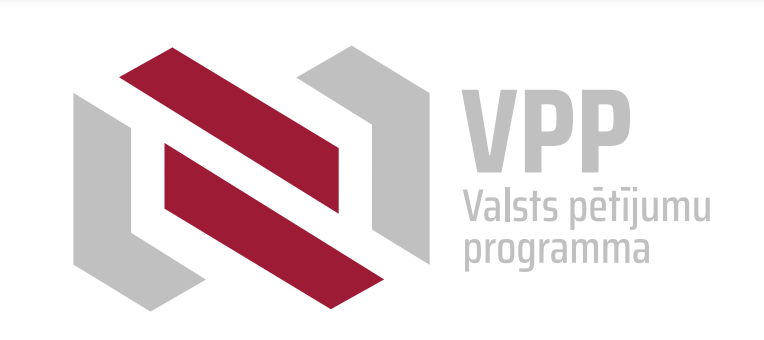 Prezentācijā izskatāmie jautājumi
Atbalstāmās darbības
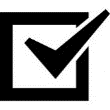 Finansējuma jautājumi
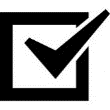 Līguma par projekta īstenošanu izpilde
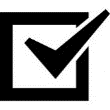 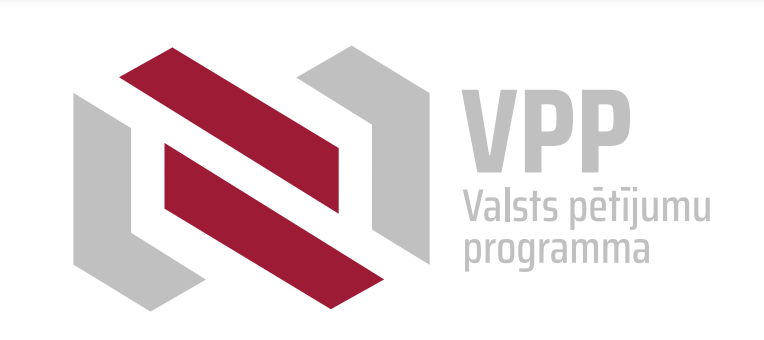 Atbalstāmās darbības
Pētniecības organizācija īsteno ar saimniecisku darbību nesaistītu projektu
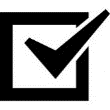 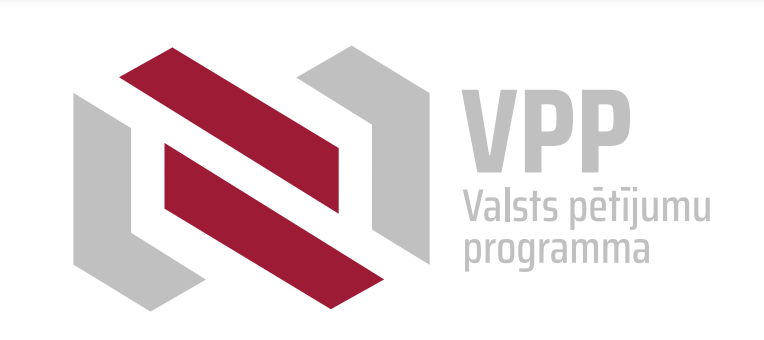 Atbalstāmās darbības
MK noteikumu 2. punkts
Darbība, kurai nav saimnieciska rakstura:
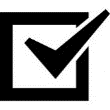 Pētniecības organizācijas pamatdarbība, kuras izpausmes veidi ir:
Neatkarīga pētniecība un izstrāde
Pētniecības rezultātu izplatīšana
Zināšanu un tehnoloģiju pārneses darbības
[Speaker Notes: Neatkarīga pētniecība un izstrāde, lai iegūtu vairāk zināšanas un labāku izpratni, tostarp kopīga pētniecība un izstrāde, pētniecības organizācijai iesaistoties efektīvā sadarbībā

Pētniecības rezultātu izplatīšana bez ekskluzivitātes un diskriminēšanas, tai skaitā izmantojot mācīšanu, brīvas piekļuves datubāzes, atklātas publikācijas vai atklāta pirmskoda programmatūru.]
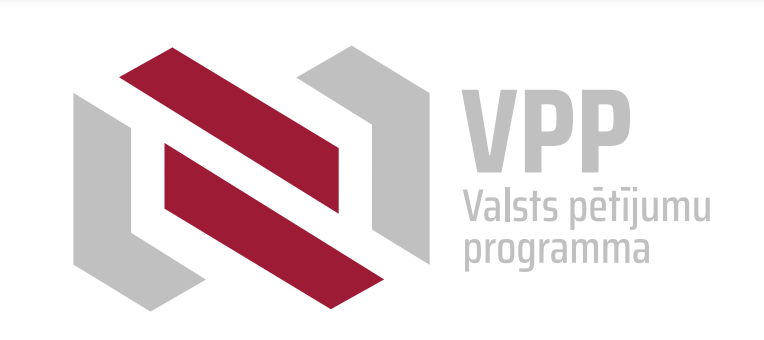 Atbalstāmās darbības
MK noteikumu 11. punkts
Pētniecība: fundamentālie pētījumi un/vai lietišķie pētījumi
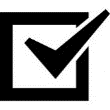 Pētījumi ar ilgtspējīgas rīcībpolitikas risinājumiem
Tehnoloģiju tiesību (nemateriālo aktīvu) iegūšana, apstiprināšana un aizstāvēšana
Projekta ietvaros radīto rezultātu izplatīšana
Pasākumi sabiedrības iesaistīšanai un informēšanai
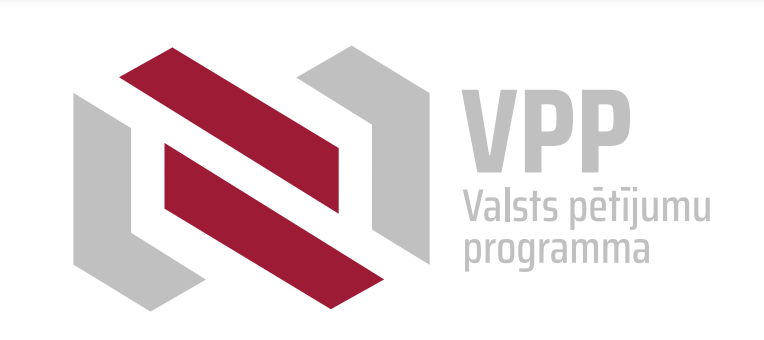 Finansējuma jautājumi MK noteikumu 14. punkts
Projekta ietvaros plāno šādus izmaksu veidus:
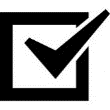 Tiešās attiecināmās izmaksas
Netiešās attiecināmās izmaksas līdz 15% no tiešo attiecināmo izmaksu kopsummas, izņemot MK noteikumu 14.1.6. apakšpunktā noteiktās tiešās attiecināmās izmaksas
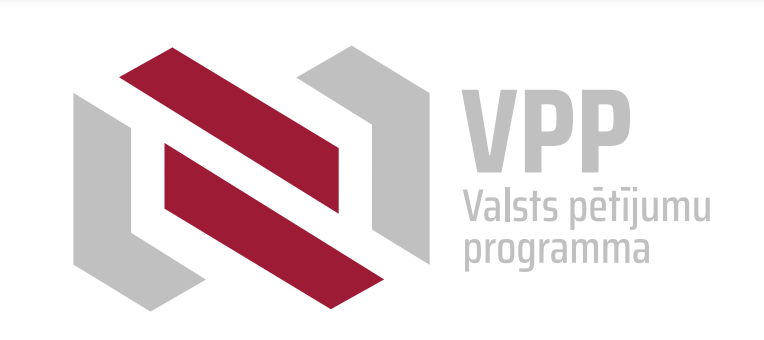 Finansējuma jautājumi
MK noteikumu 14. punkts
Projekta budžeta finansēšanas klasifikācijas kodi (EKK):
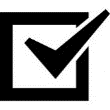 EKK 1000 - Atlīdzība
EKK 2100 - Komandējumi
EKK 5000 – Amortizācijas izmaksas
EKK 2300 - Inventāra, instrumentu un materiālu izmaksas
EKK 2200 – Pakalpojumi
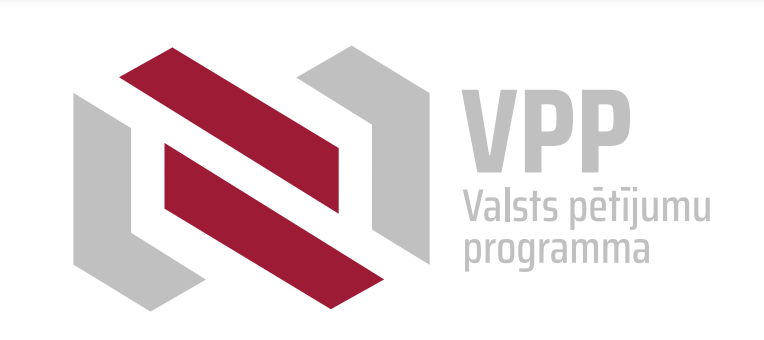 Finansējuma jautājumi
Nepieciešamības gadījumā pieļaujamas izmaiņas atsevišķā EKK līdz 30% (ieskaitot)
Padome jāinformē 1 mēnesi pirms Finanšu pārskata iesniegšanas
Jāiesniedz pamatojums Padomei (Līguma 8.pielikums)
Finansējuma sadalījuma izmaiņas norāda Finanšu pārskatā
Izmaiņas virs 30% nav atbalstāmas
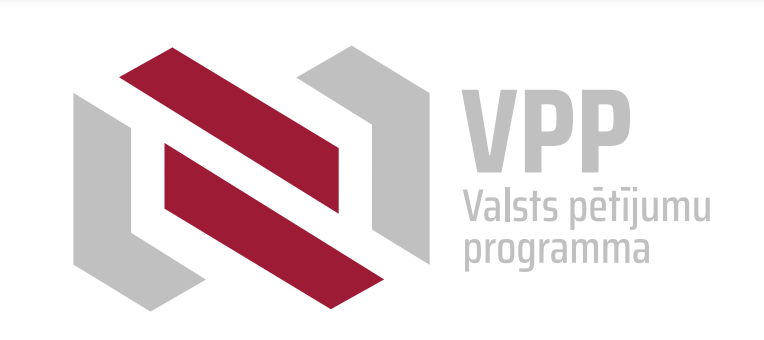 Finansējuma jautājumi
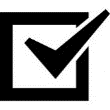 Pirmais avansa maksājums līdz  30% no Finansējuma (10 darba dienu laikā)
Pārējie maksājumi saskaņā ar finansēšanas plānu
Noslēguma maksājums - nepārsniedz 10% no Finansējuma
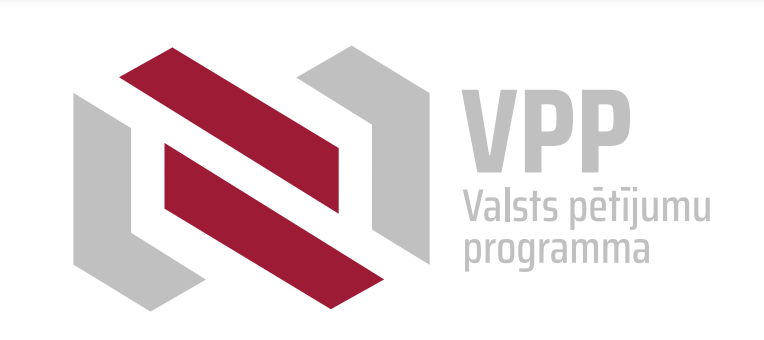 Finansējuma jautājumi
Nolikuma 21.-24.punkts
Visu studējošo kopējā vidējā slodze projekta īstenošanas laikā ir vismaz 2 PLE*
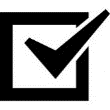 Katrs studējošais  ir nodarbināts projektā vismaz 0,25 PLE vidēji projekta īstenošanas laikā
Gadījumā, ja PLE nav izpildīts, jāatmaksā Finansējuma daļa pēc Līgumā noteiktas formulas
*PLE – slodze pilna darba laika ekvivalenta izteiksmē
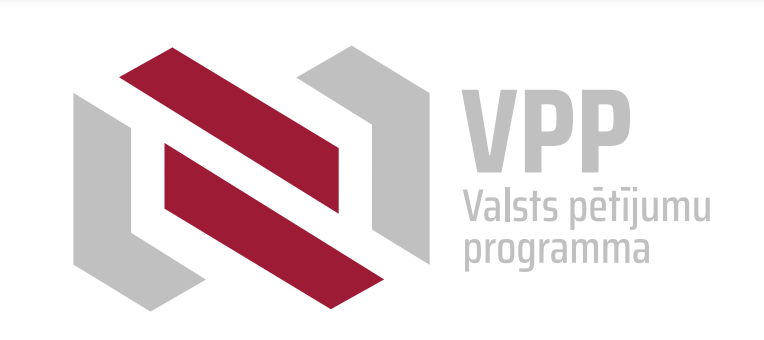 Līguma par projektaīstenošanu izpilde
Indikatori - Projekta pieteikuma A daļa 4.nodaļa «Projekta rezultāti»
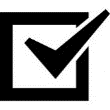 4.nodaļa Projekta rezultāti
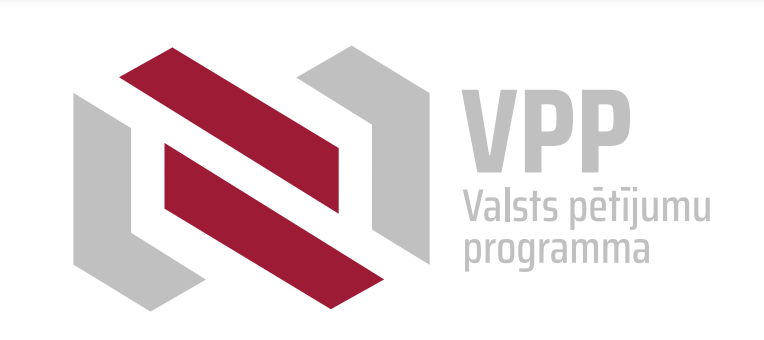 Līguma par projektaīstenošanu izpilde
Ja nav izpildīts kāds no indikatoriem, jāatmaksā Finansējuma daļa, kas atbilst attiecīgā indikatora vidējām izmaksām (Līguma 4 pielikums)
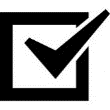 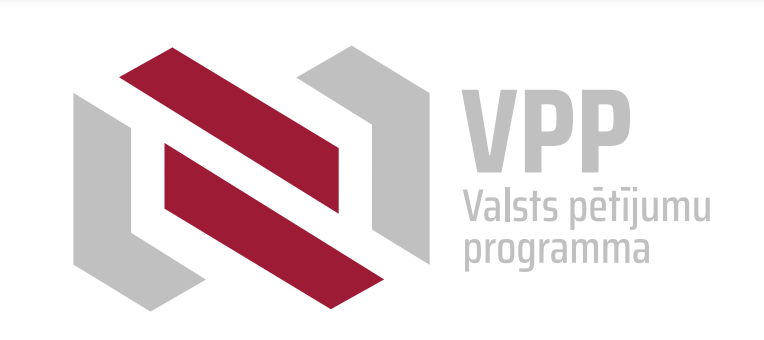 Līguma par projektuīstenošanu izpilde
Projekta iesniegumā plānoto mērķu/uzdevumu (goals/objectives) izpilde (cik no uzstādītajiem mērķiem un/vai uzdevumiem ir sasniegti)
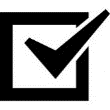 Ja Projekta iesniegumā mērķi un uzdevumi izteikti ar citu nosaukumu, Eksperti vērtē vienības, kas pēc būtības atbilst vārdiem “mērķis” un “uzdevums”.
Padome aprēķina atmaksājamo Finansējuma daļu šādi:
ja Mērķa vērtējums procentuālā izteiksmē ir 60% līdz 65%, piemēro vienotu likmi 5 % apmērā;
ja Mērķa vērtējums procentuālā izteiksmē ir 50% līdz 59%, piemēro vienotu likmi 10 % apmērā;
ja Mērķa vērtējums procentuālā izteiksmē ir zem 50%, piemēro vienotu likmi 25 % apmērā.
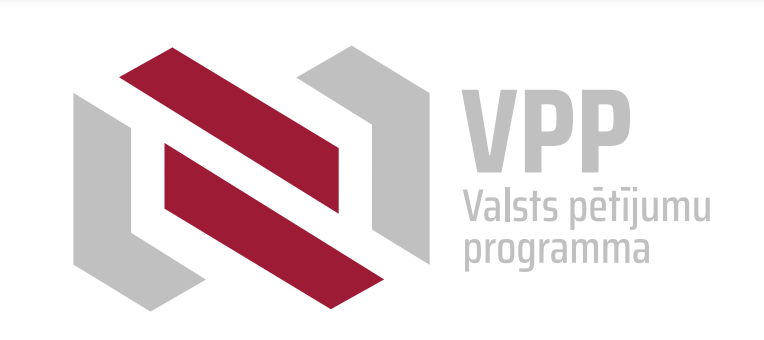 Līguma par projektuīstenošanu izpilde
Finanšu pārskats - 1 mēneša laikā no saimnieciskā gada sākuma par iepriekšējo saimniecisko gadu
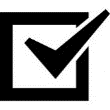 Saturiskais pārskats – 1 mēneša laikā no Projekta īstenošanas 6., 12. un 16. mēneša beigām
Projekta noslēguma zinātniskais pārskats – 1 mēneša laikā no Projekta īstenošanas termiņa beigām
Paldies!